Plataforma de Georreferenciamento Integrado (PGI)
Fiscalização Inteligente
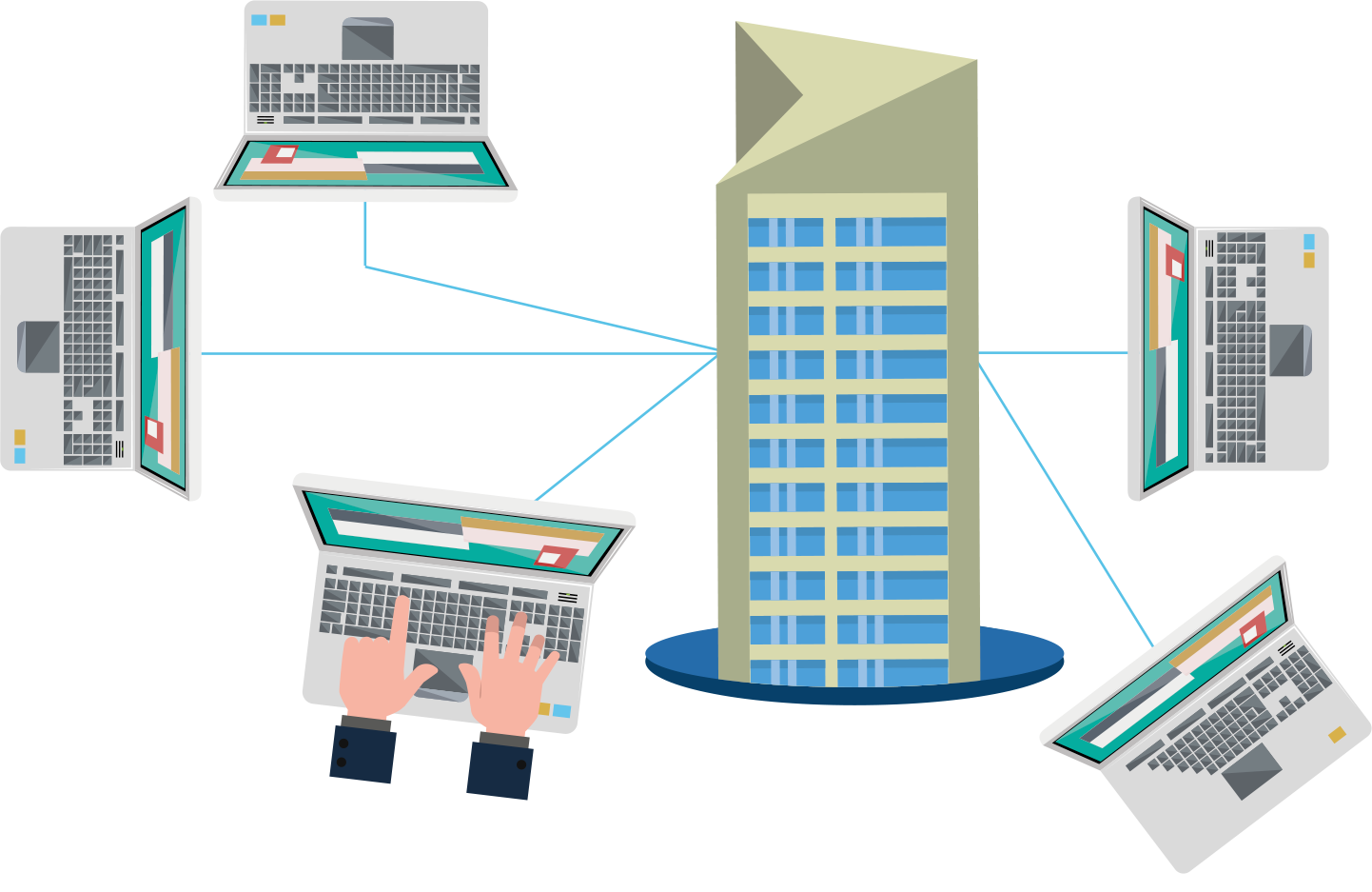 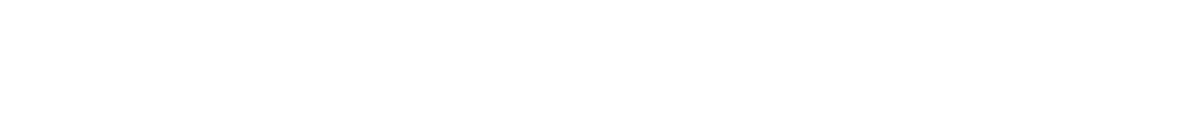 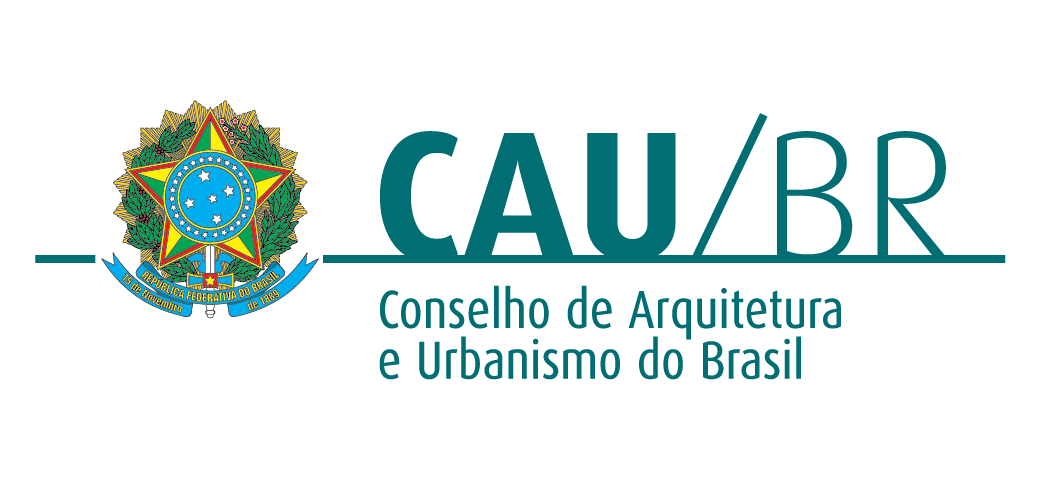 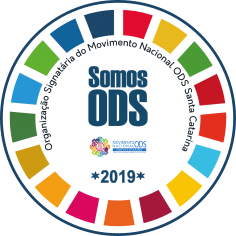 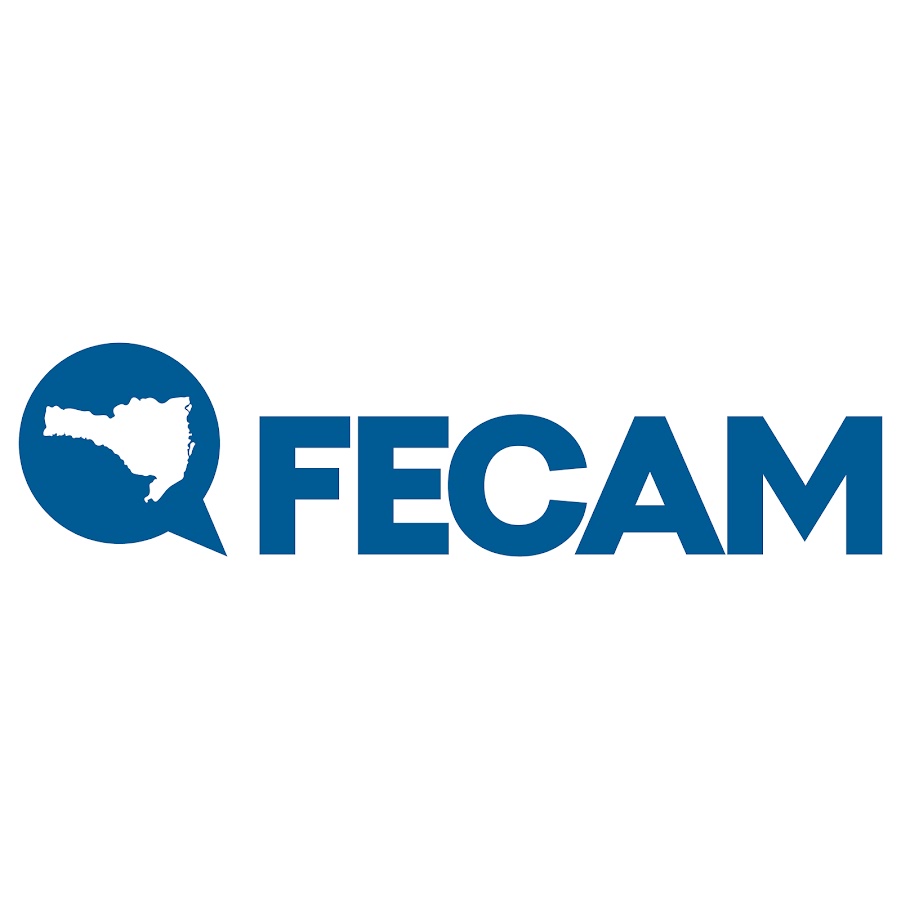 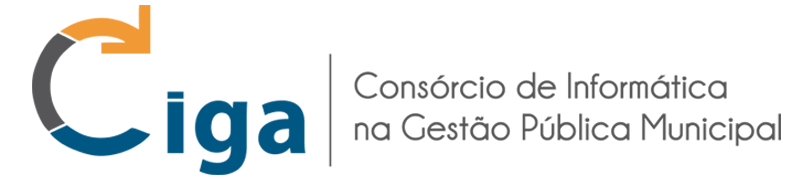 Como está a SEGURANÇA
das execuções de obras
em nossas cidades?
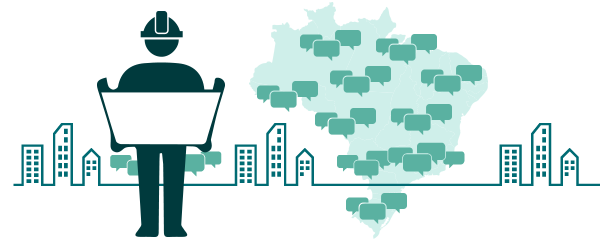 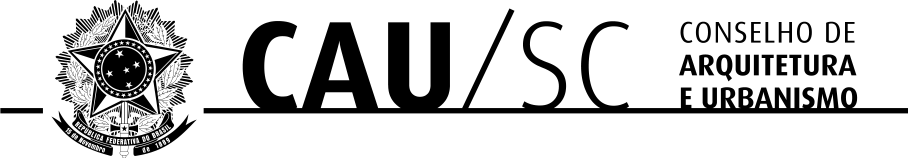 www.caubr.gov.br/pesquisa2015
[Speaker Notes: Pesquisa inédita realizada pelo Conselho de Arquitetura e Urbanismo do Brasil (CAU/BR) e pelo Instituto Datafolha mostra que a maioria das reformas ou construções particulares no Brasil é feita sem a assistência de um profissional especializado]
Como está a SEGURANÇA
das execuções de obras
em nossas cidades?
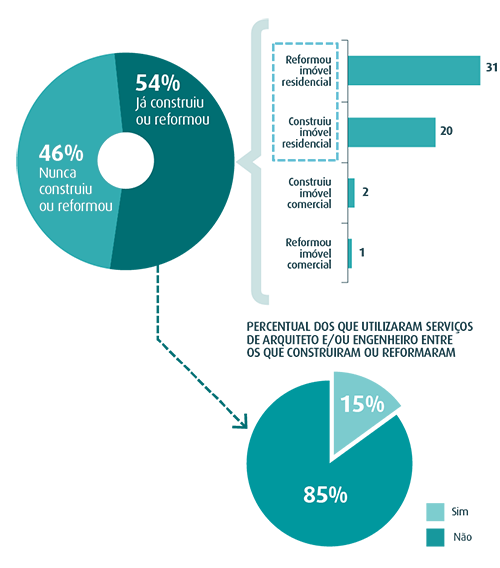 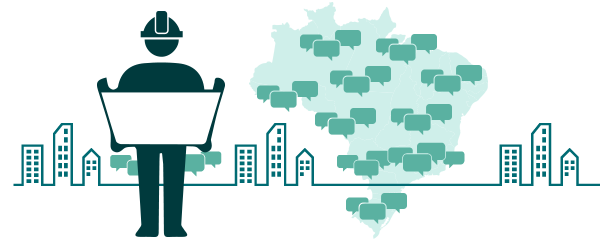 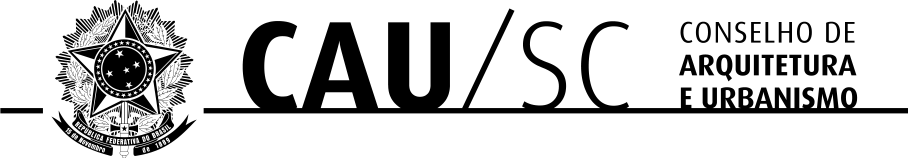 www.caubr.gov.br/pesquisa2015
[Speaker Notes: Pesquisa inédita realizada pelo Conselho de Arquitetura e Urbanismo do Brasil (CAU/BR) e pelo Instituto Datafolha mostra que a maioria das reformas ou construções particulares no Brasil é feita sem a assistência de um profissional especializado]
Fiscalização
Como potencializar?
Como obter cidades mais seguras?
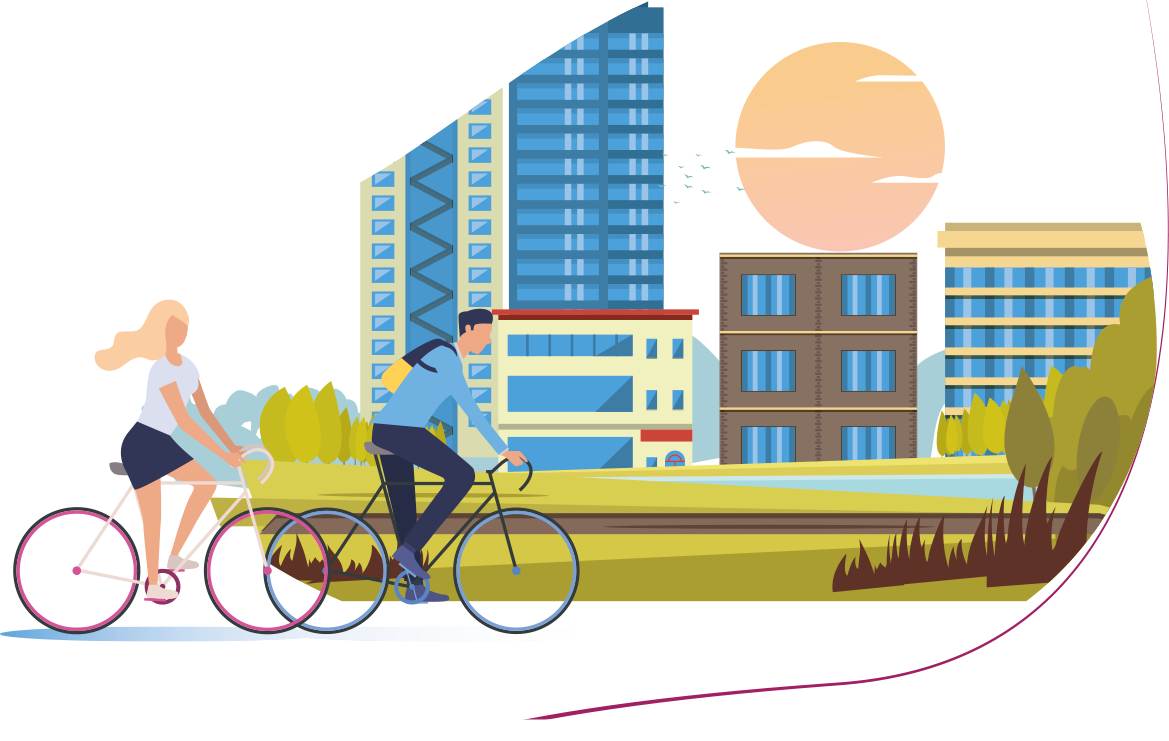 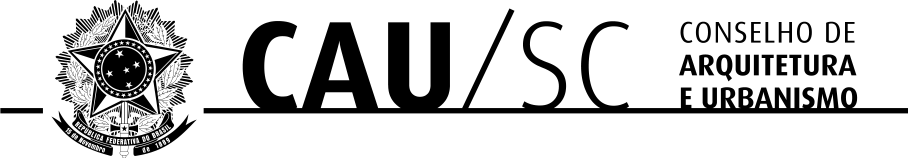 Tecnologia
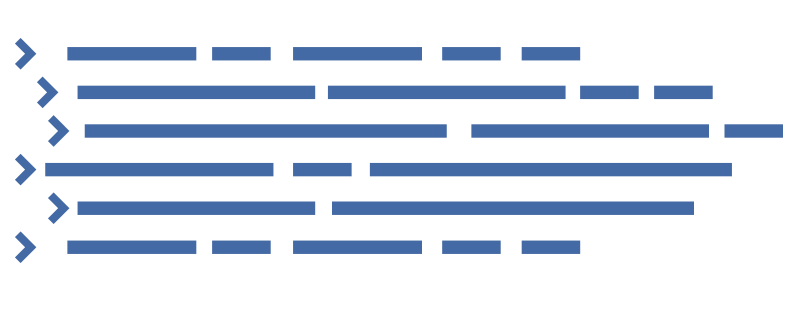 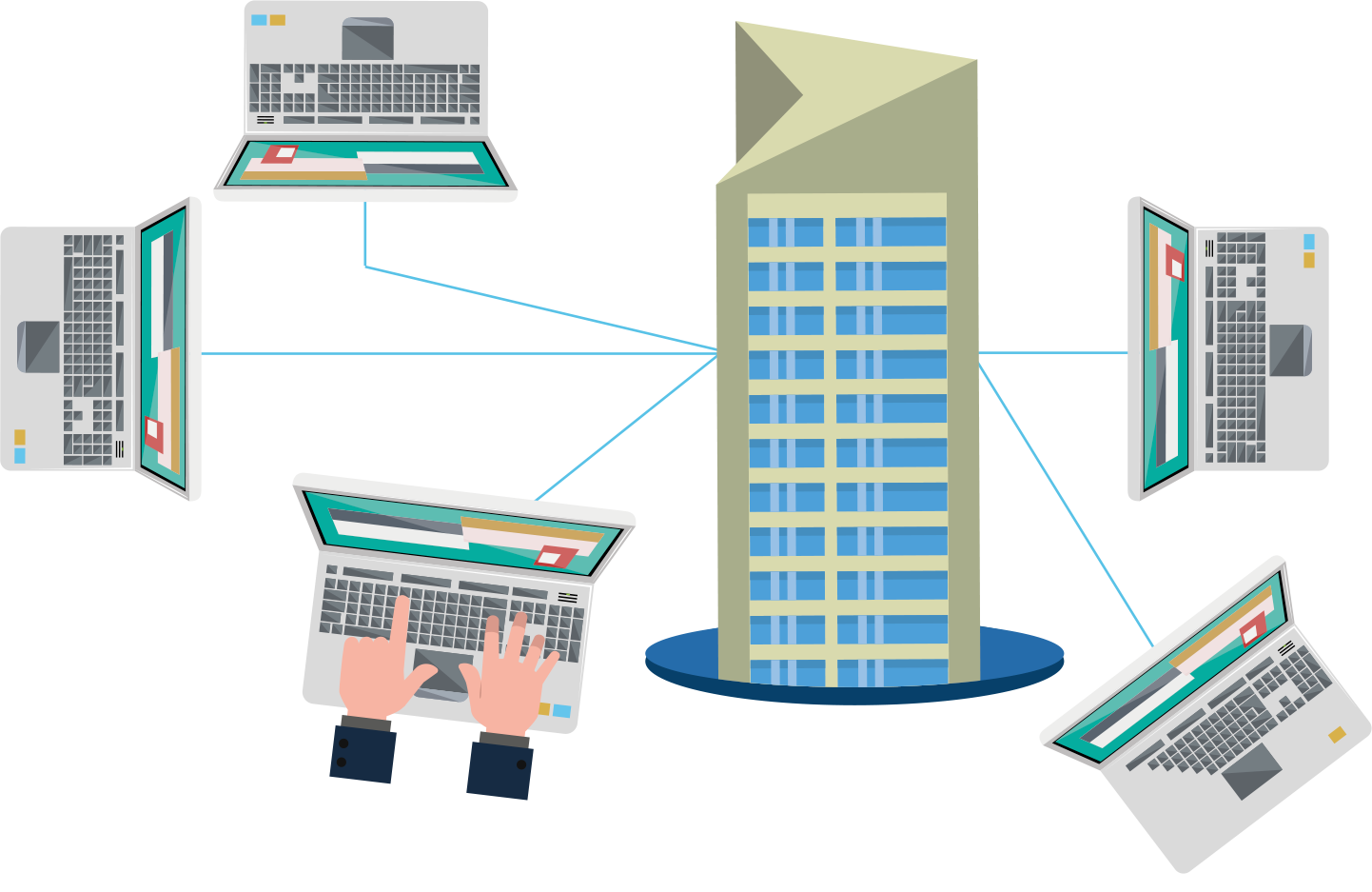 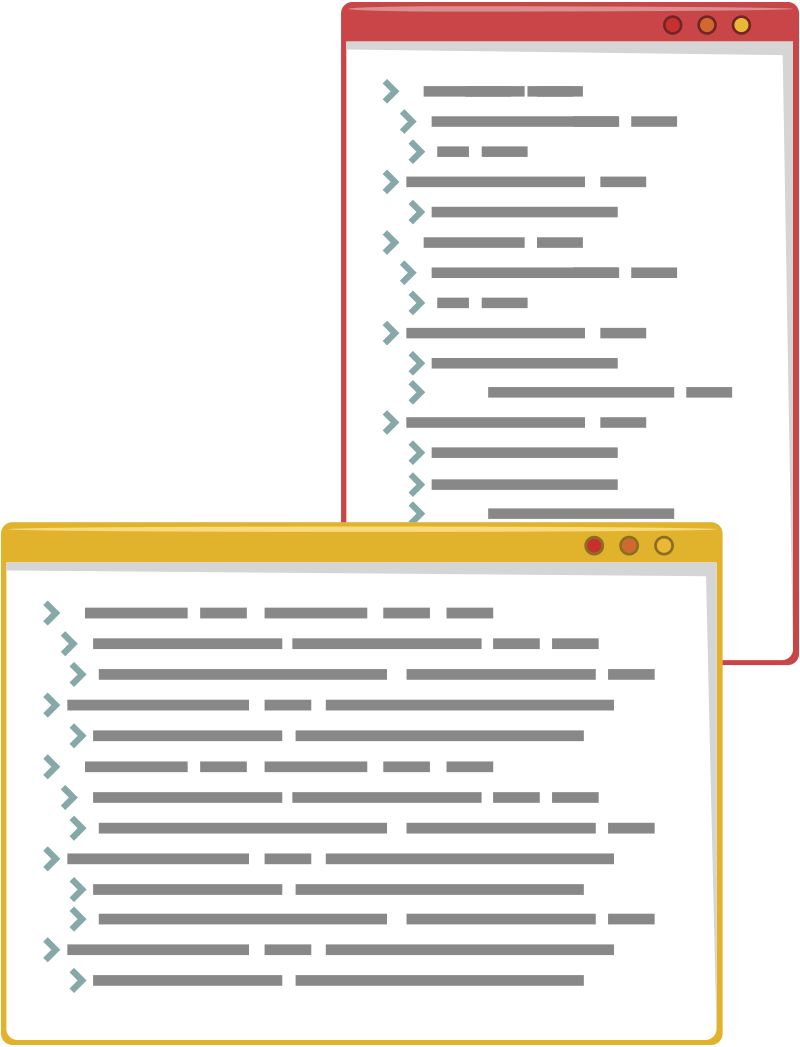 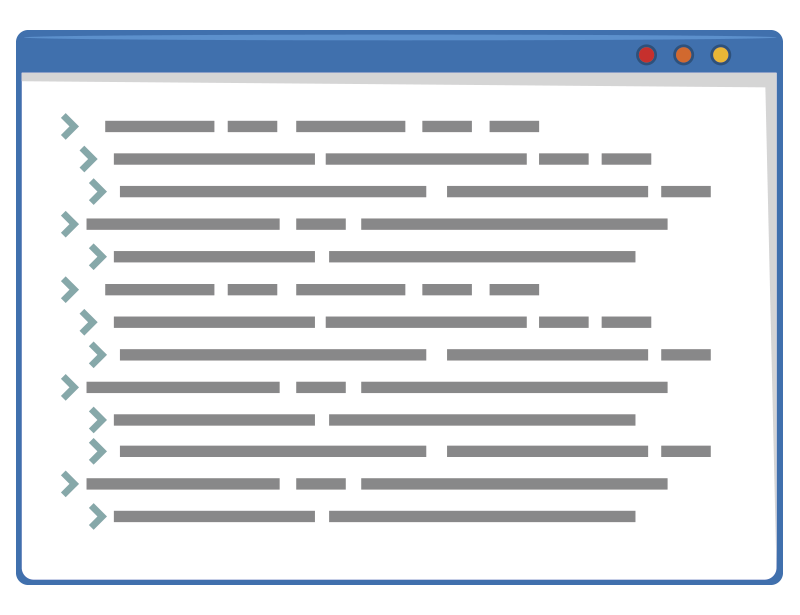 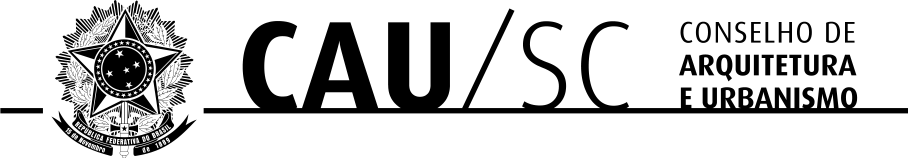 Decreto nº 8789, de 19 de Junho de 2016
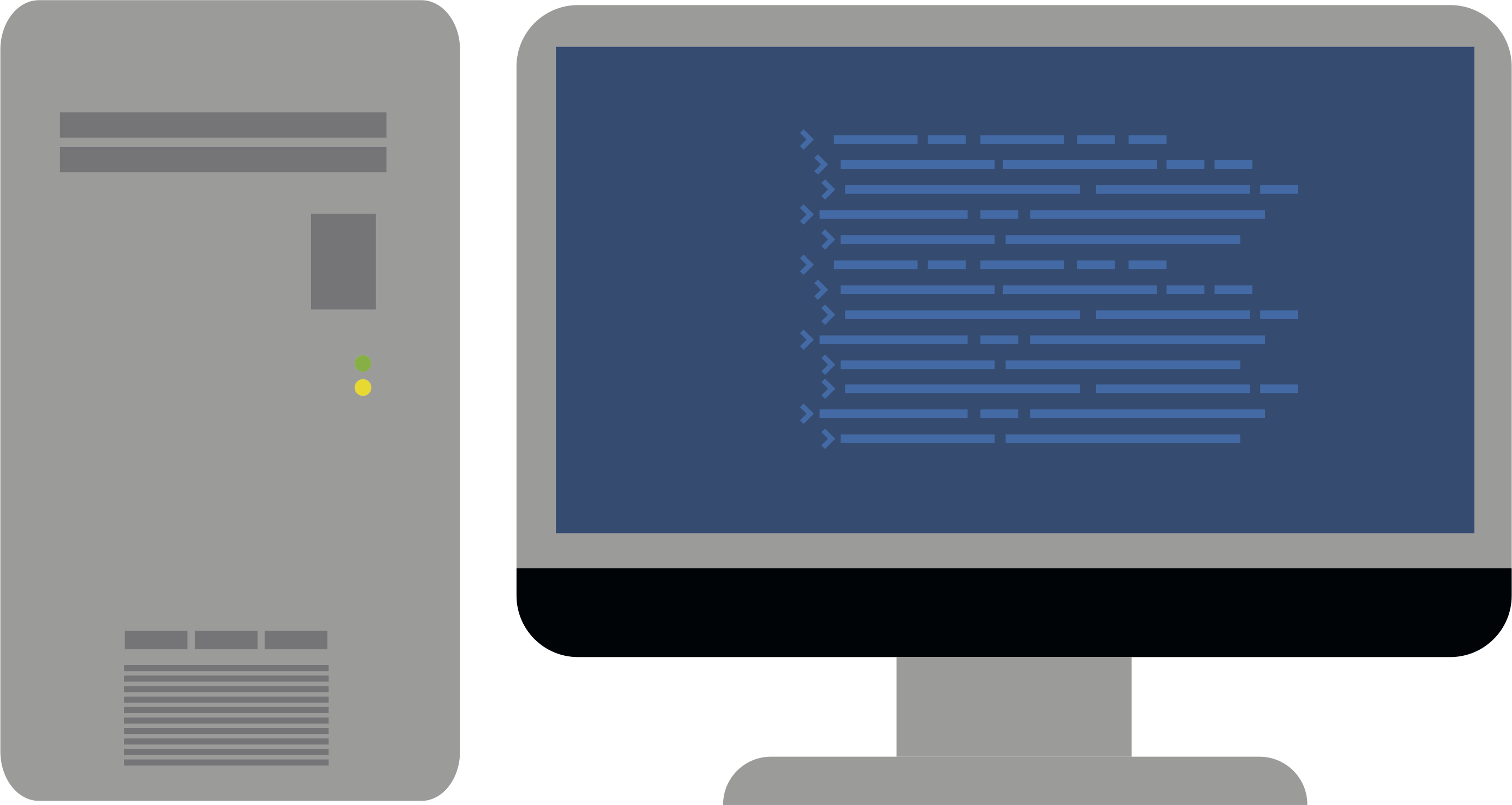 Finalidades:

I - simplificação da oferta de serviços públicos;

II - formulação, a implementação, a avaliação e o monitoramento de políticas públicas;

III - análise da regularidade da concessão ou do pagamento de benefícios, ou da execução de políticas públicas; e

IV - melhoria da qualidade e da fidedignidade dos dados constantes das bases dos órgãos e das entidades de que trata o art. 1 º .
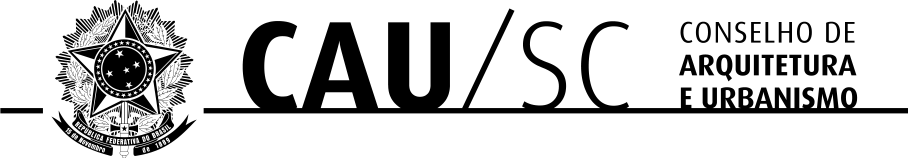 Simplificação | Potencialização
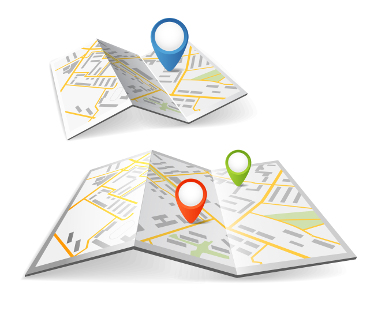 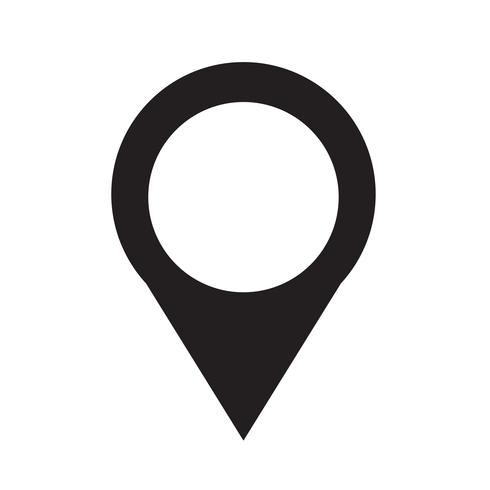 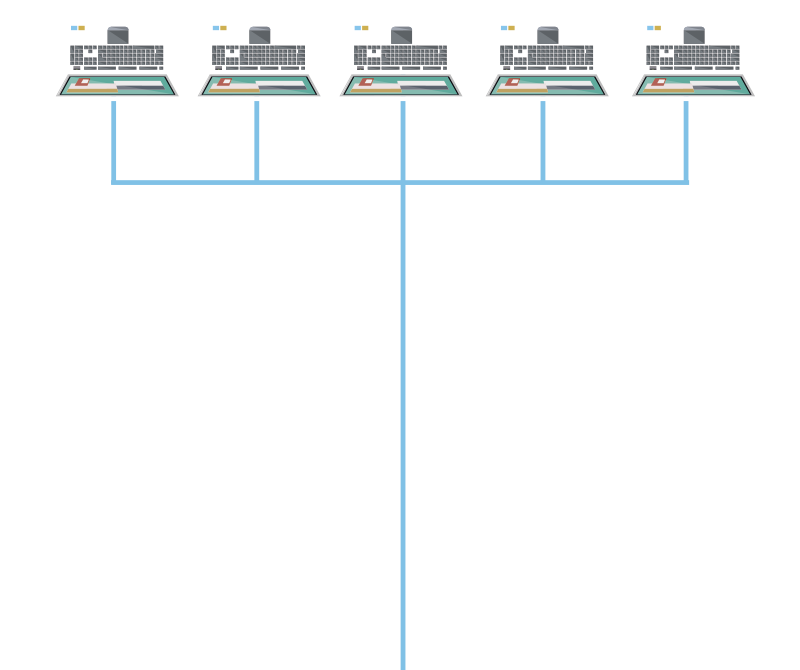 Órgão 04
Órgão 03
Órgão 01
Órgão 02
Órgão 05
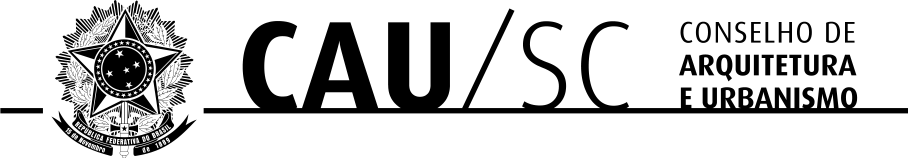 PGI
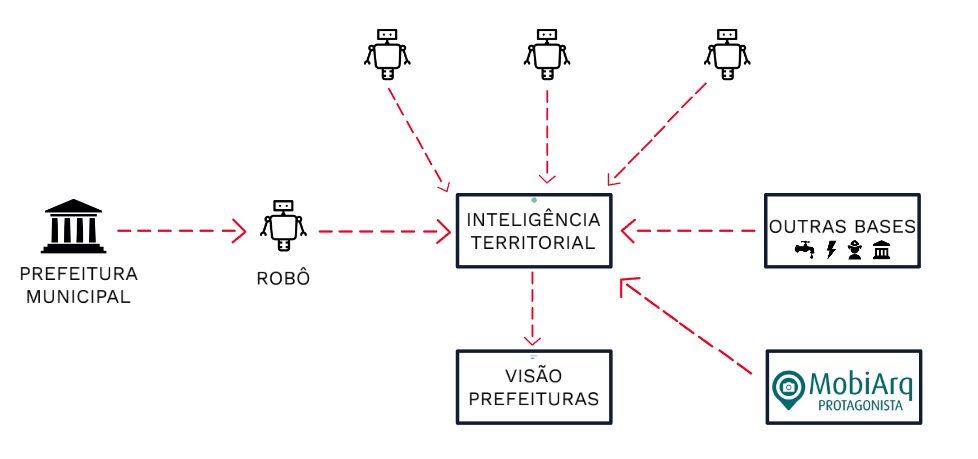 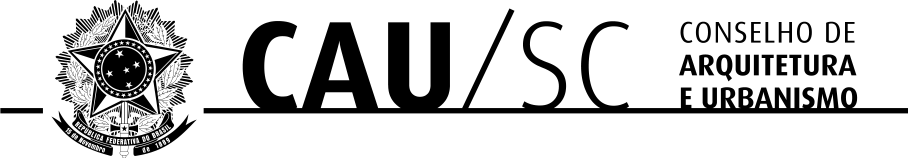 PGI
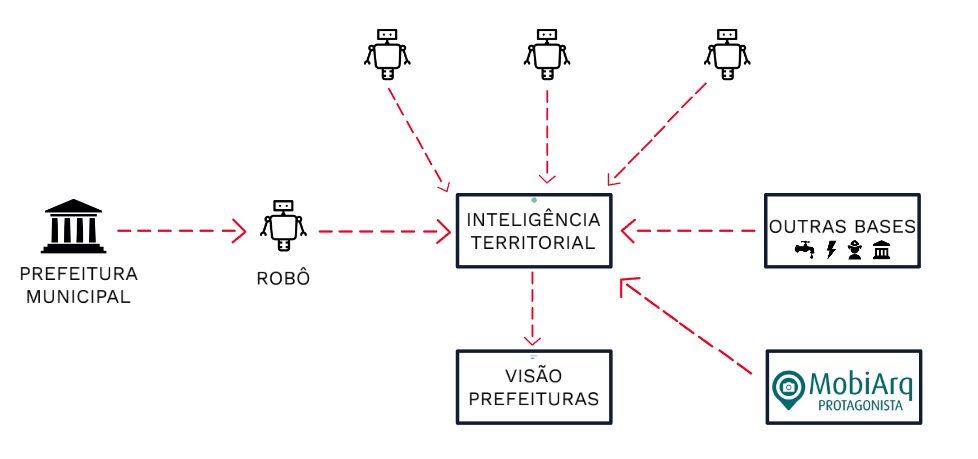 ARQUIVO
SISOBRA
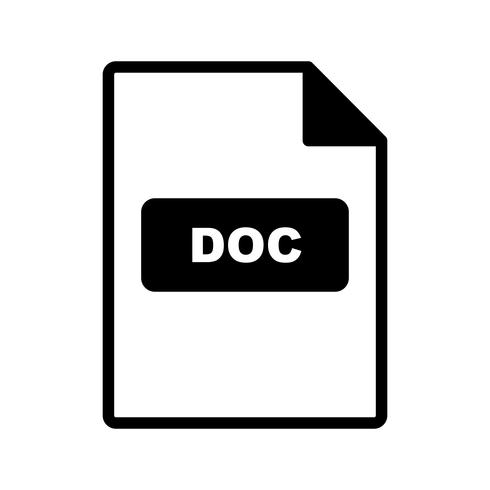 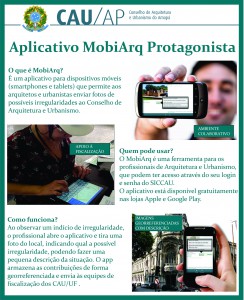 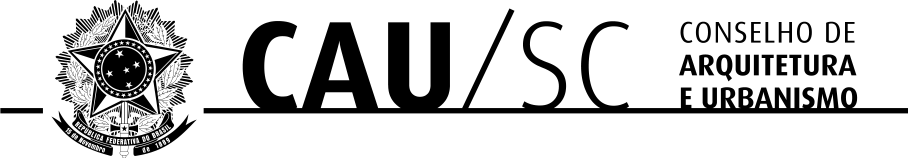 Visão | PREFEITURA MUNICIPAL
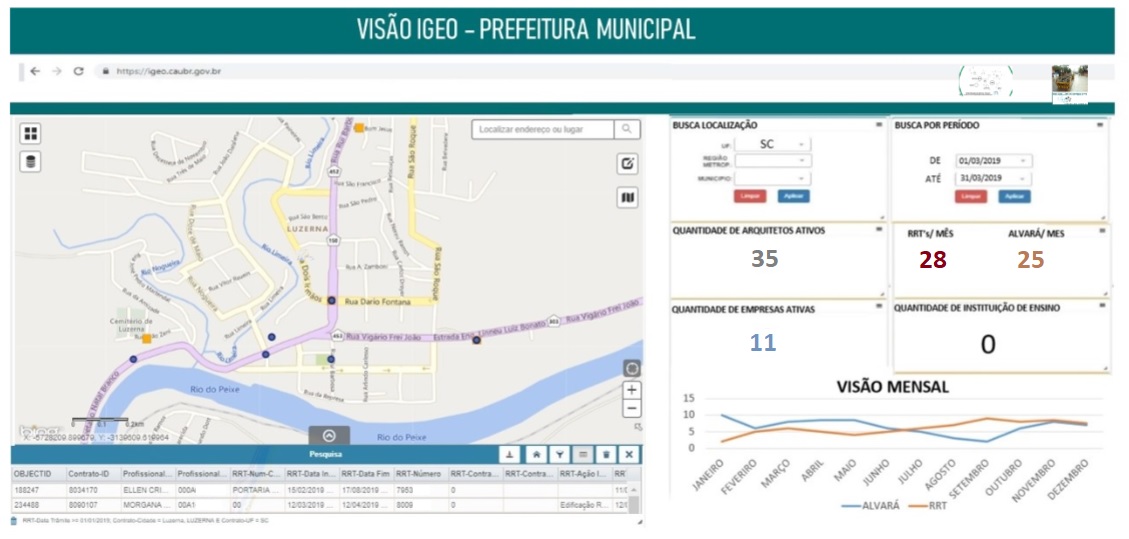 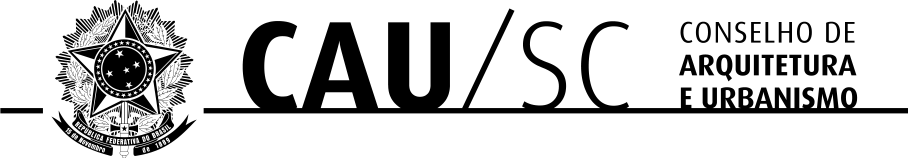 Visão | PREFEITURA MUNICIPAL
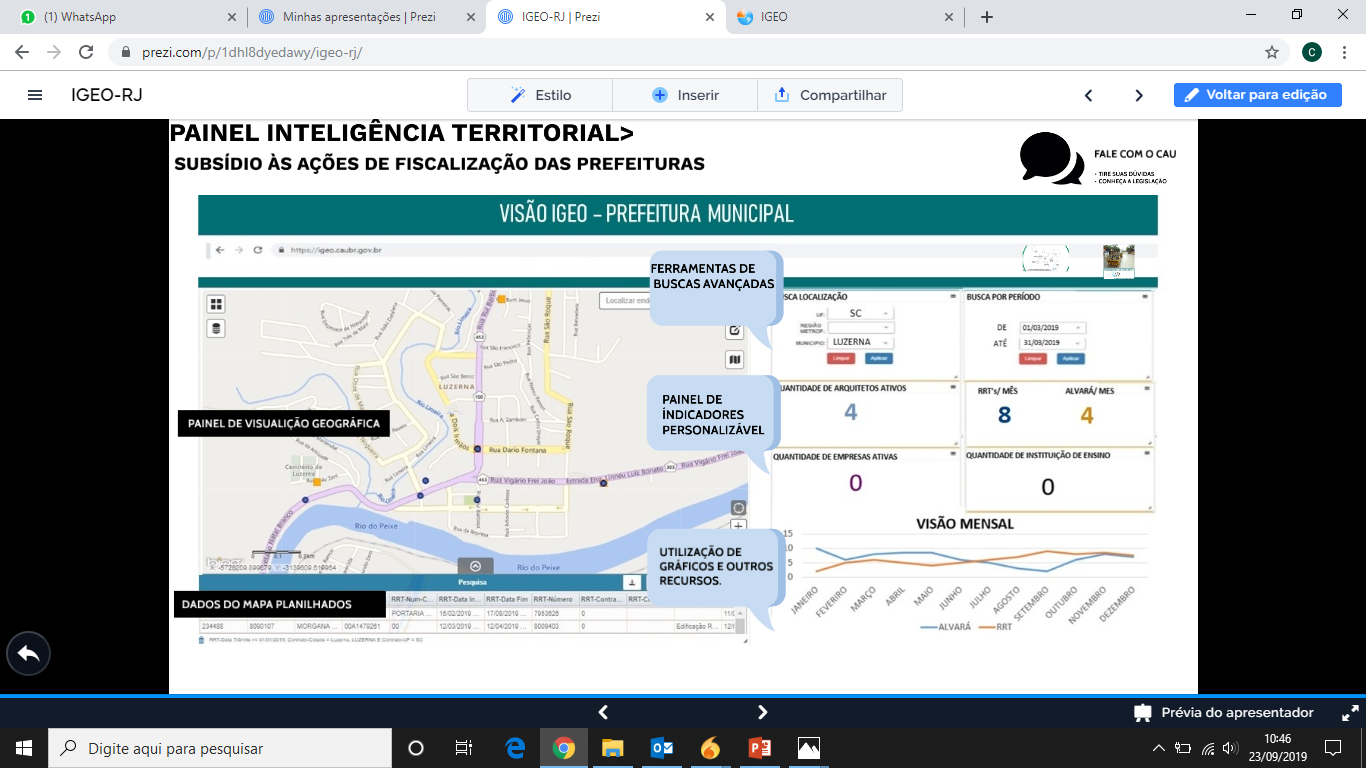 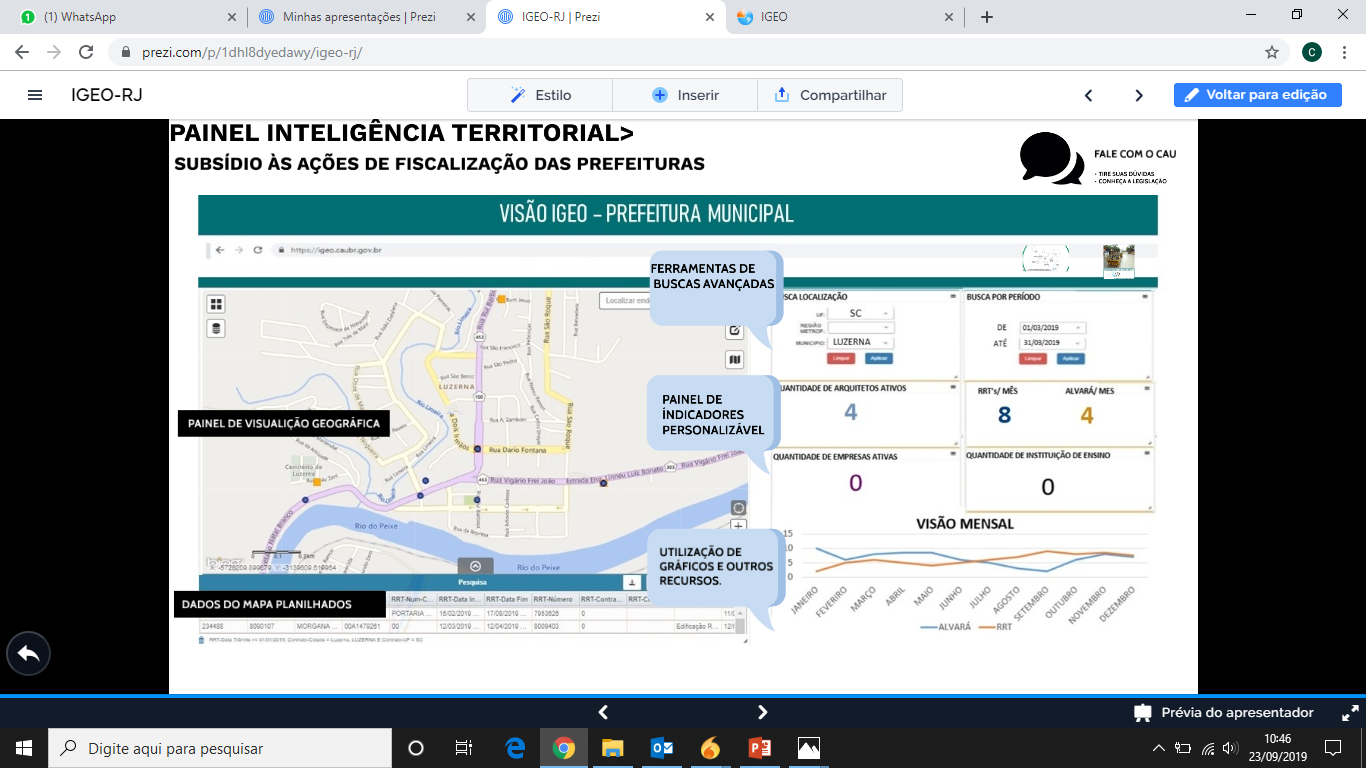 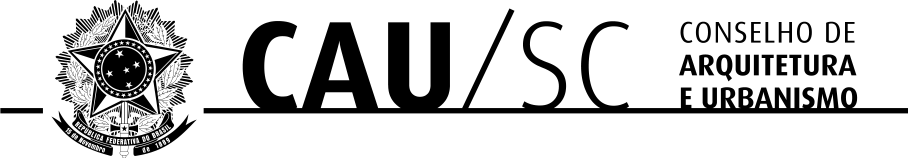 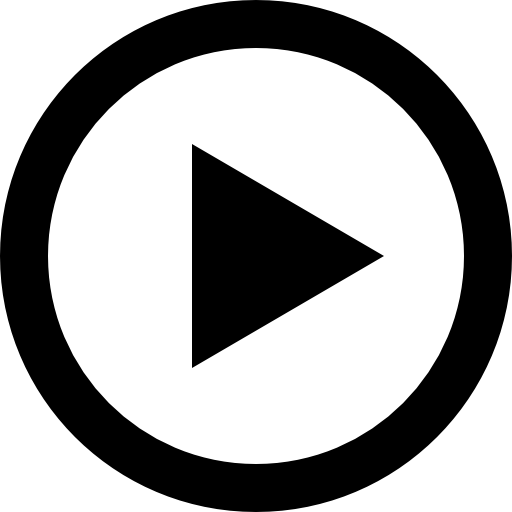 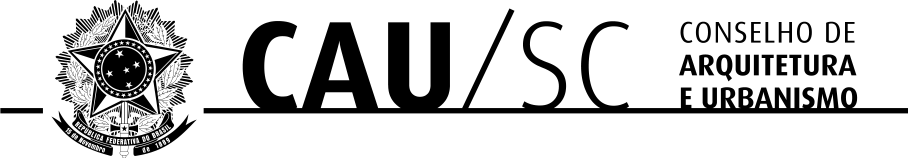 INSCREVA-SE ATRAVÉS DE NOSSO SITE
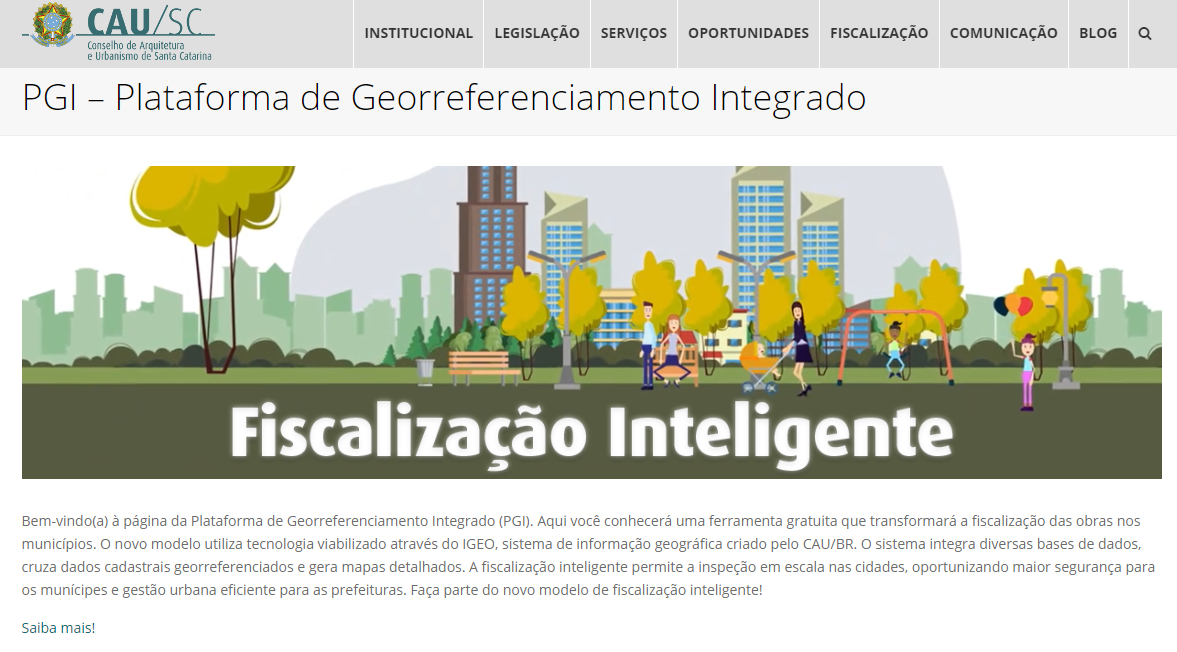 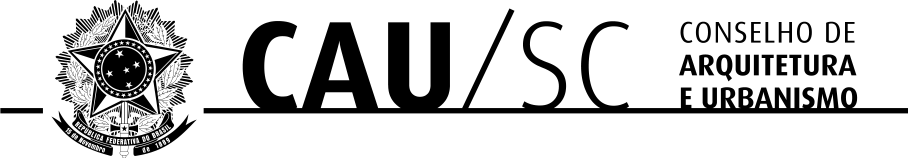 INSCREVA-SE ATRAVÉS DE NOSSO SITE
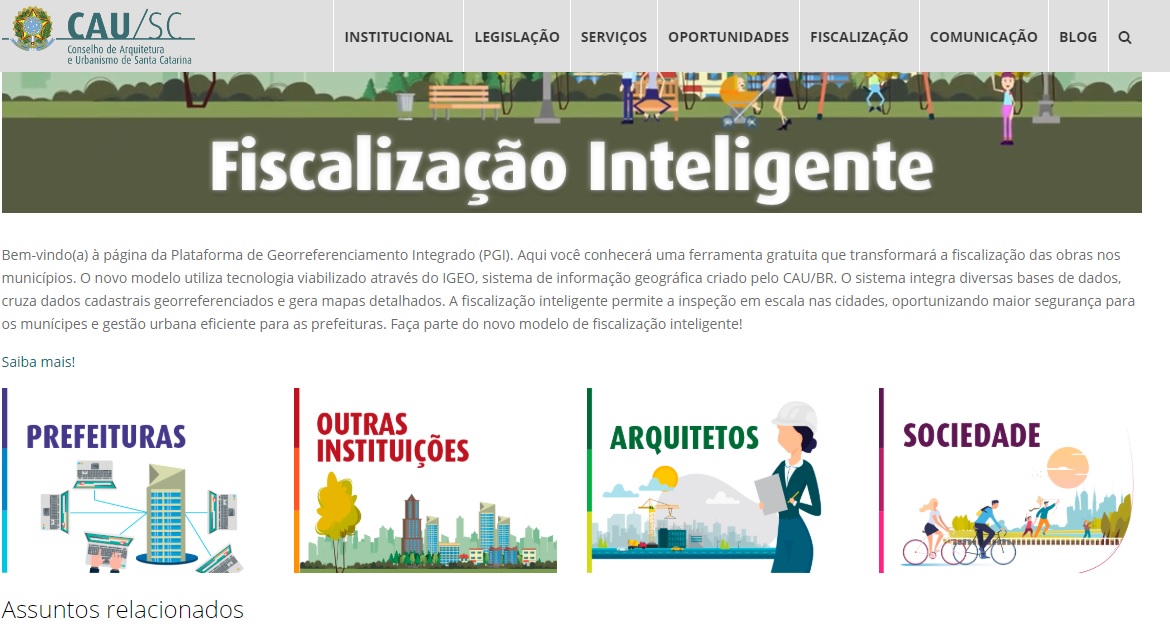 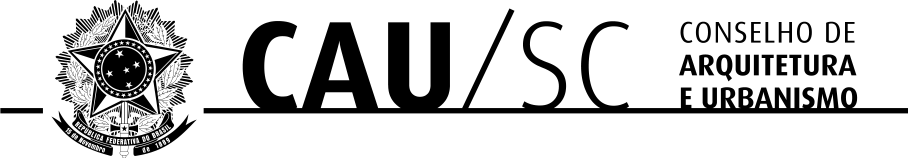 INSCREVA-SE ATRAVÉS DE NOSSO SITE
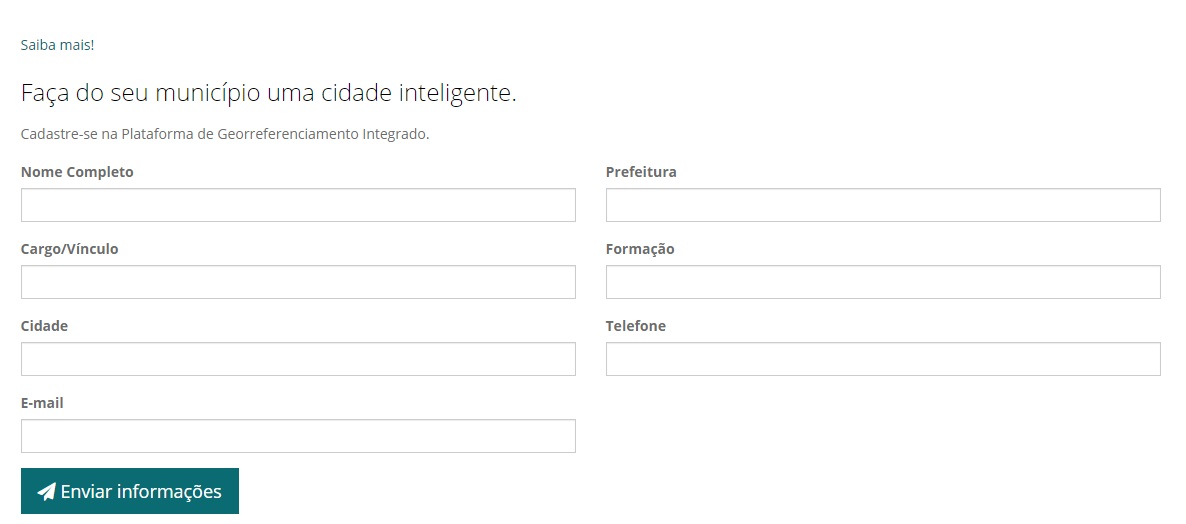 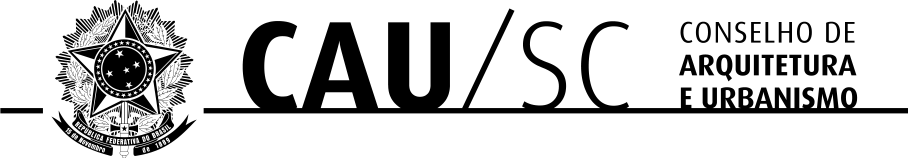 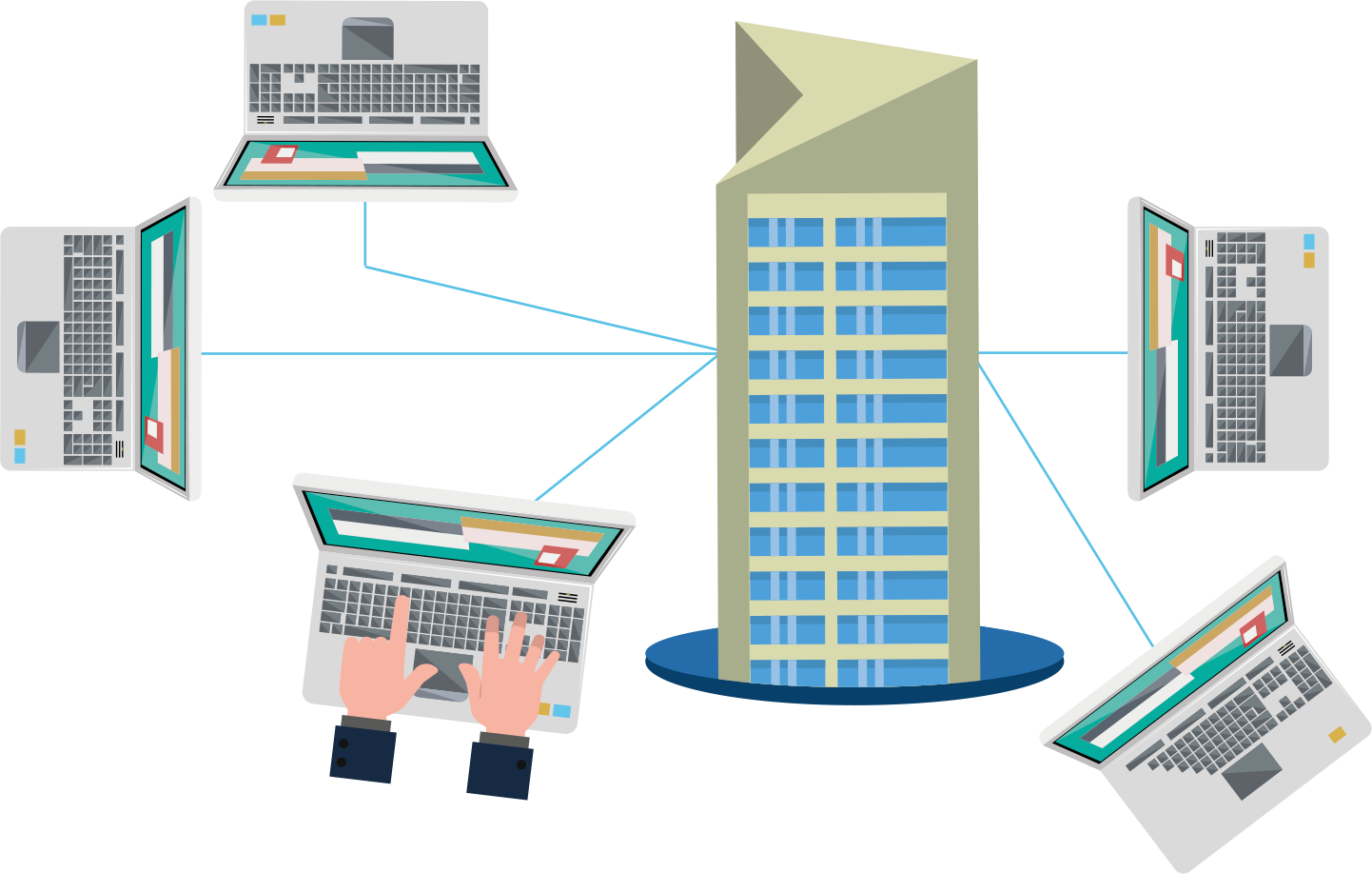 http://www.causc.gov.br/projetos/pgi/
Faça parte!
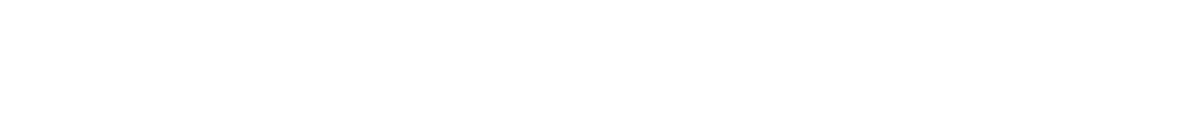 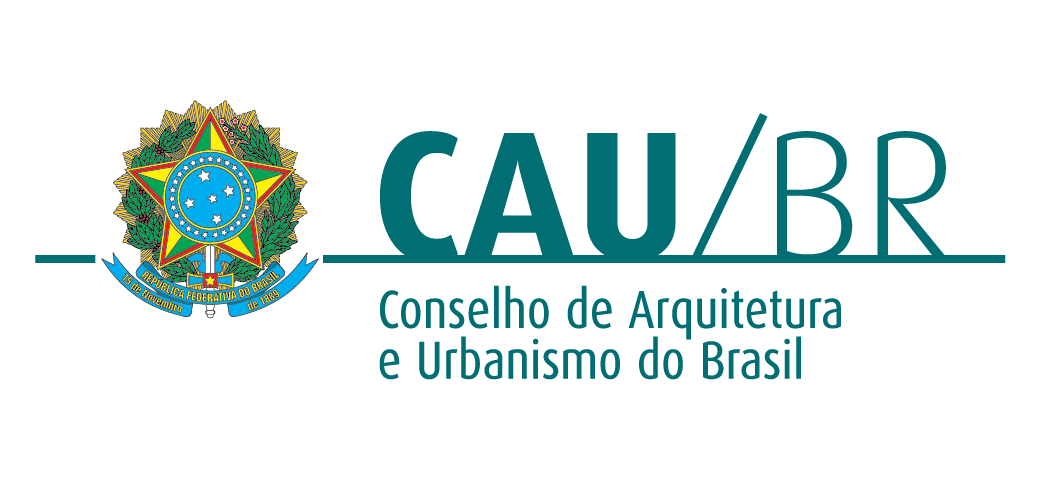 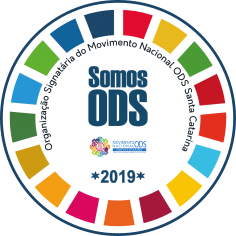 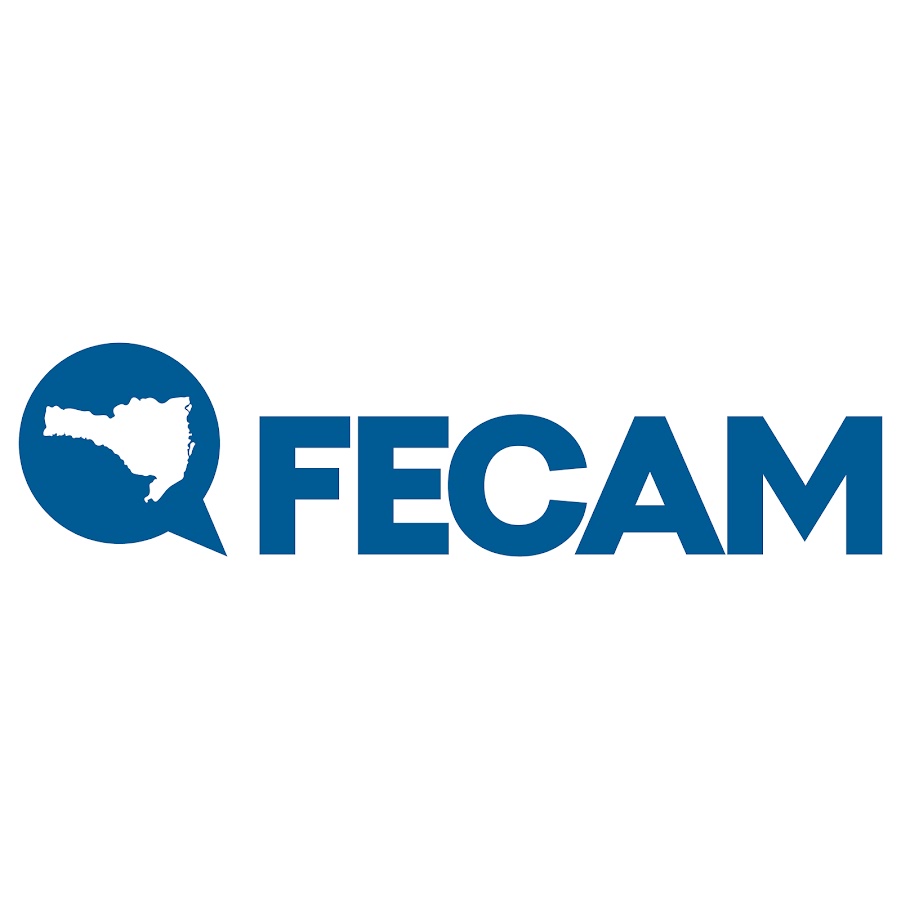 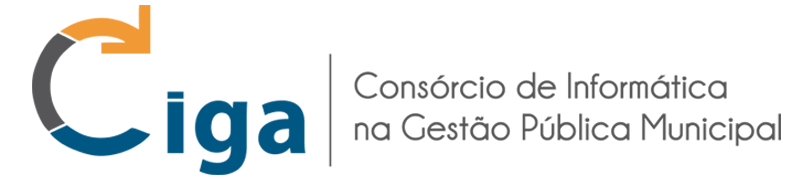 www.causc.gov.br
atendimento@causc.gov.br
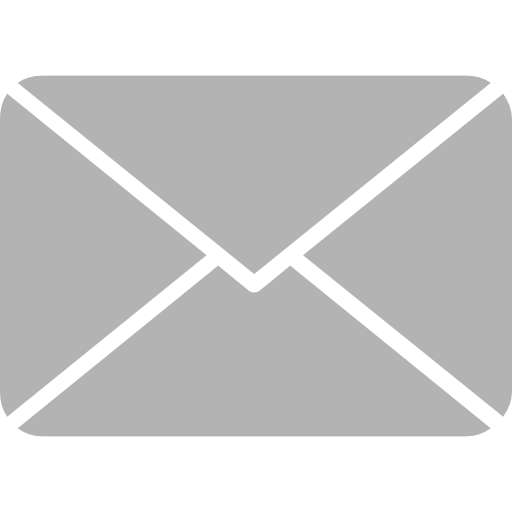 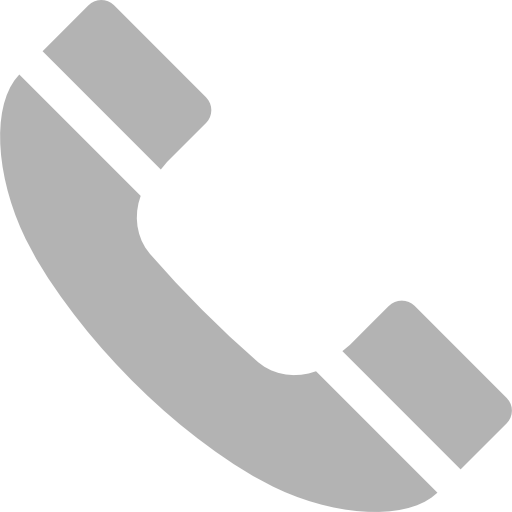 + 55 48 3225-9599
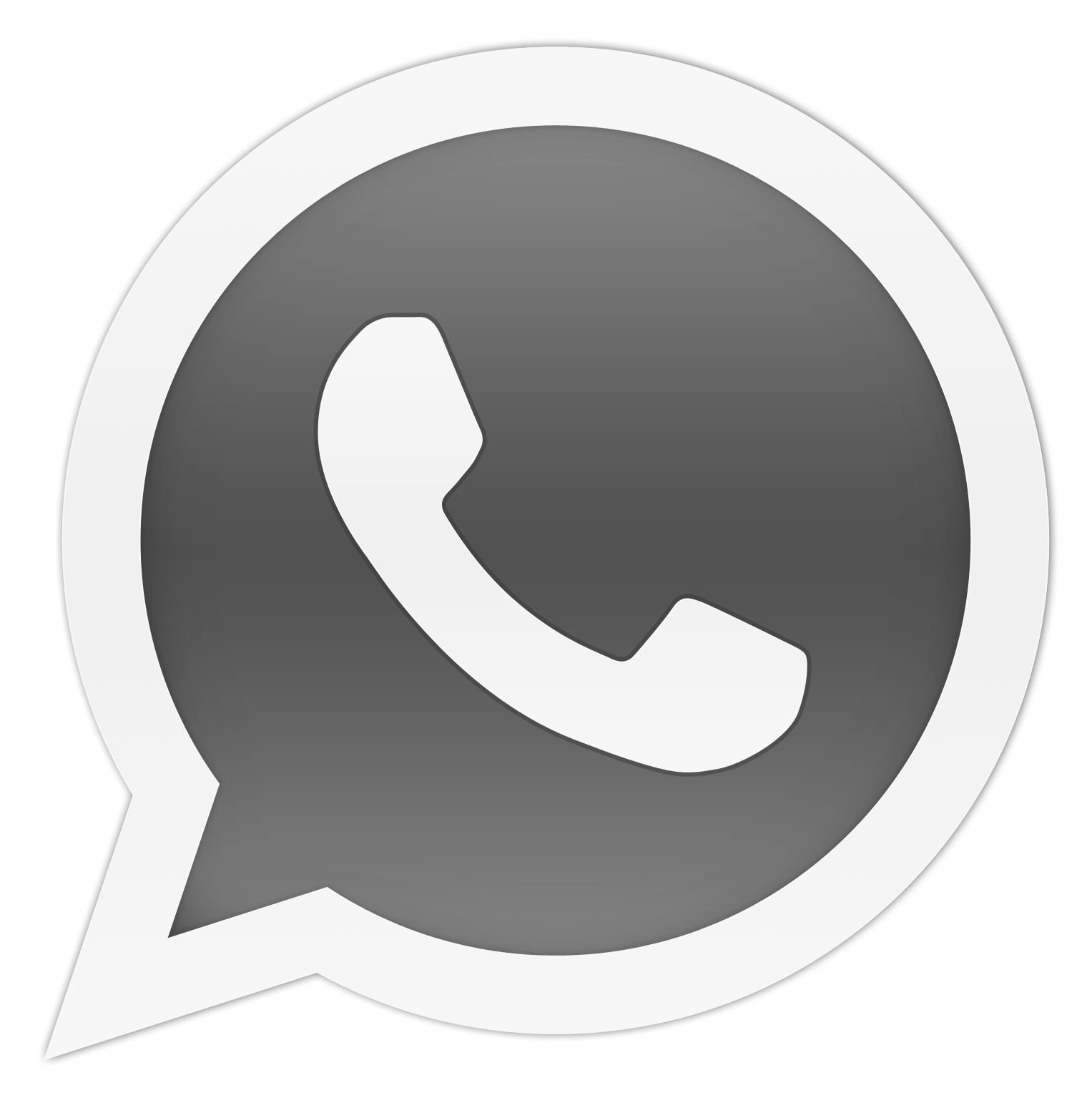 + 55 48 3225-9599
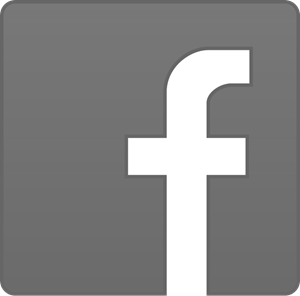 facebook.com/causc
cau.sc
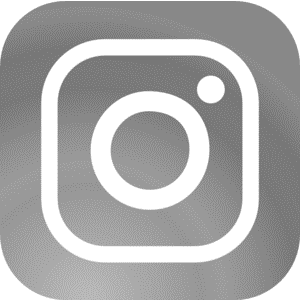 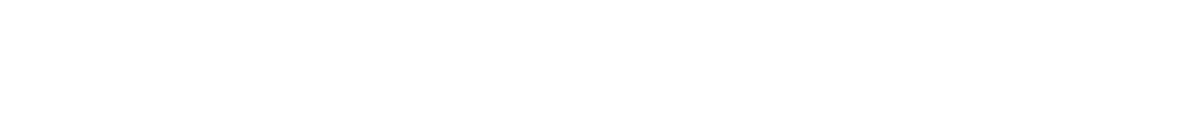 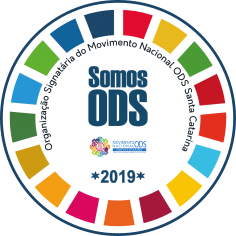 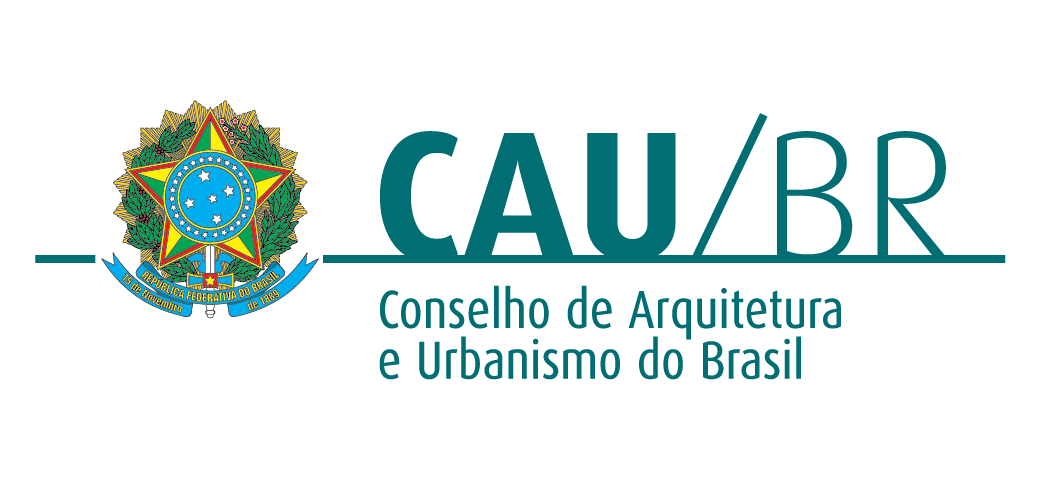 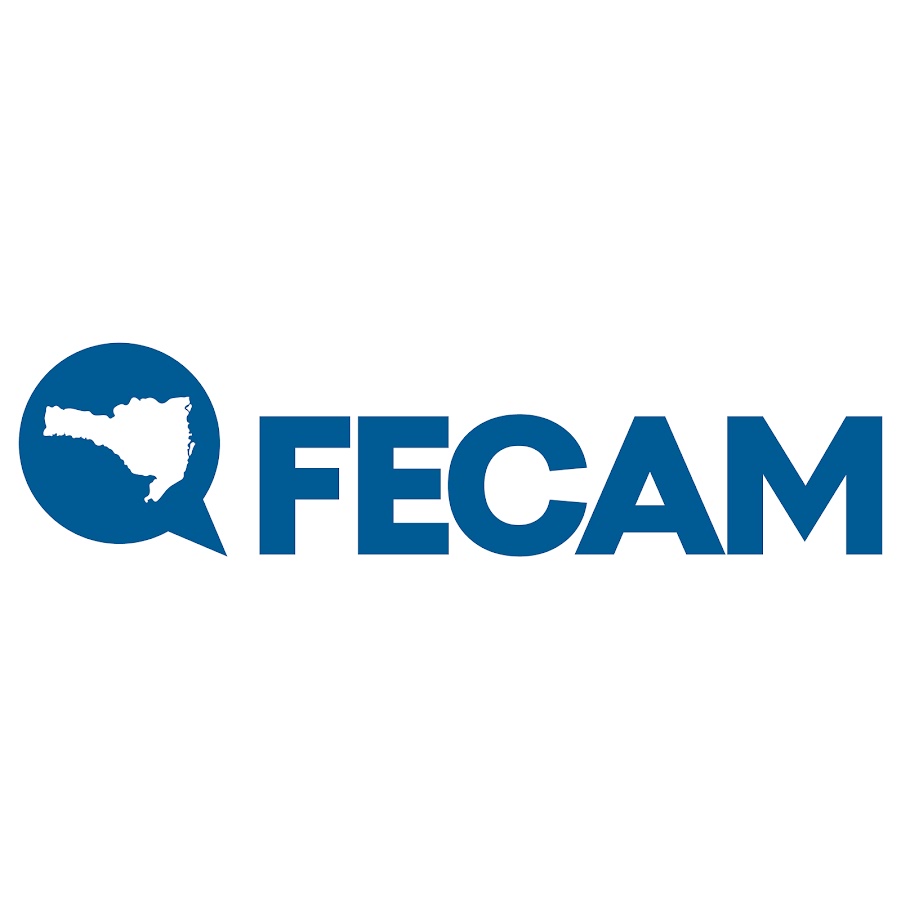 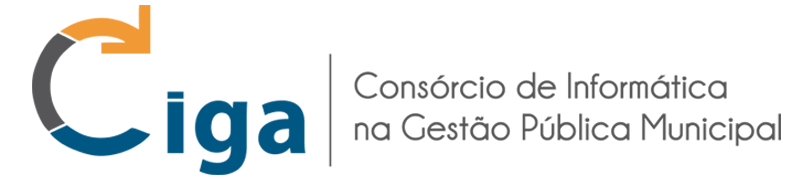